The Soil Moisture Active/Passive (SMAP) Level 4 Surface and Root-zone Soil Moisture Product

Rolf Reichle1, Gabrielle DeLannoy1,2, and Wade Crow3

1 NASA Goddard Space Flight Center Global Model and Assimilation Office
2 University of Louvain, Louvain, Belgium
3 USDA ARS Hydrology and Remote Sensing Lab



Supported by the NASA SMAP mission and the NASA Applied Sciences Program (Water Resources)
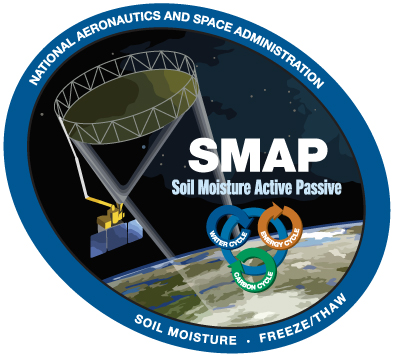 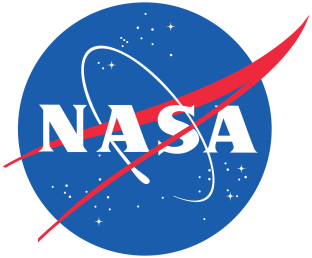 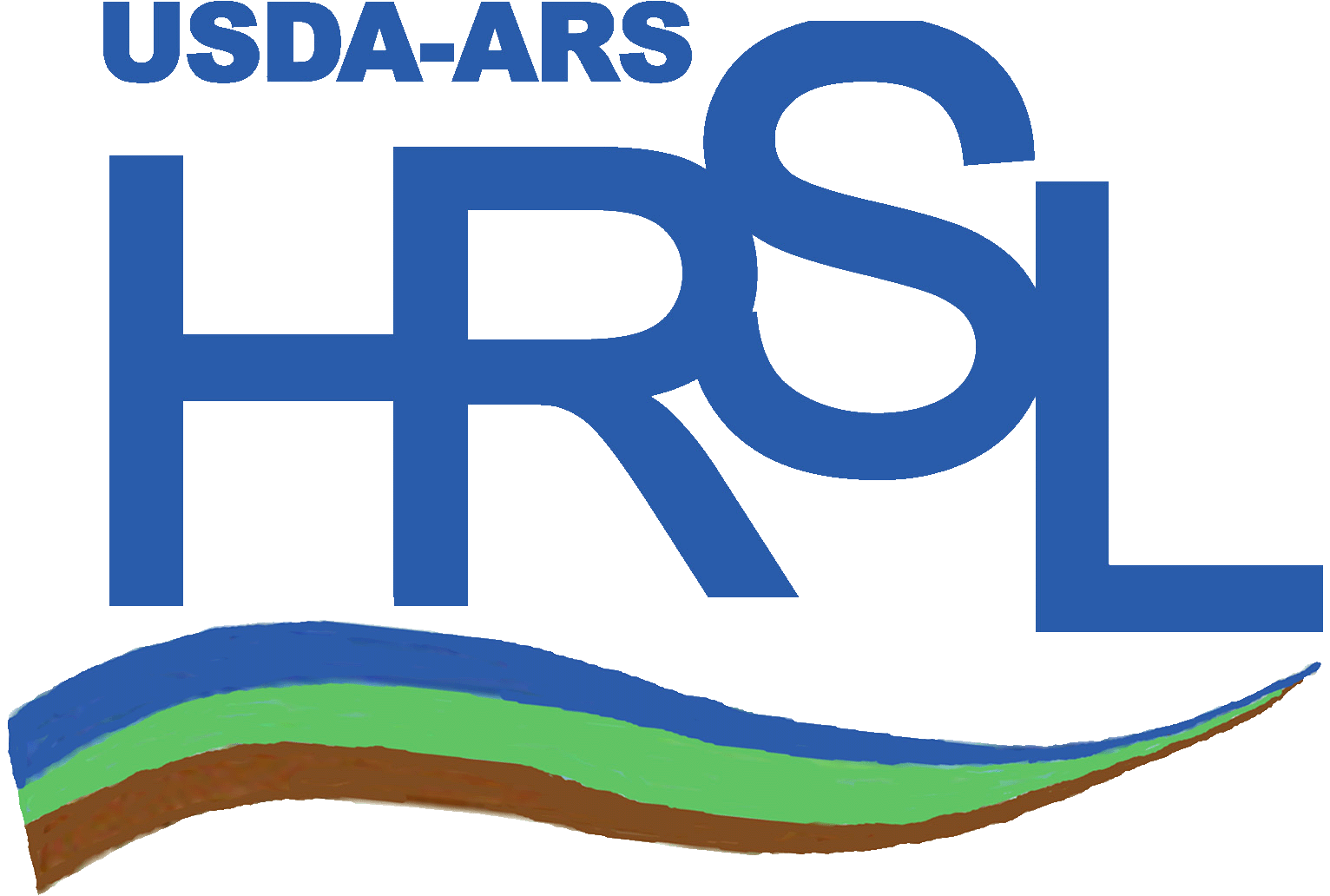 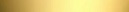 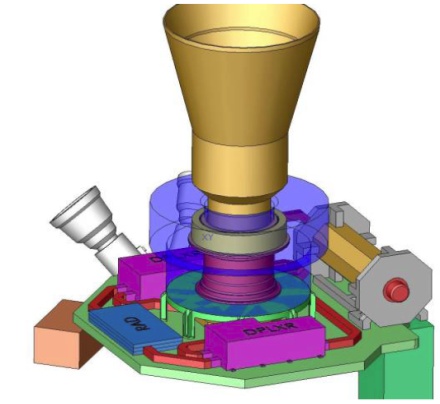 Soil Moisture Active/Passive (SMAP) Mission Concept
L-band unfocused SAR and radiometer system, offset-fed 6 m light-weight deployable mesh reflector.  Shared feed for:

1.2 GHz Radar 1-3 km (30% nadir gap) 
	HH, VV and HV

1.4 GHz Radiometer at 40 km (-3 dB)
	H, V, 3rd and 4th Stokes

Conical scan, fixed incidence angle at 40°
Contiguous 1000 km swath, 2-3 days revisit
Sun-synchronous 6am/6pm orbit (680 km)
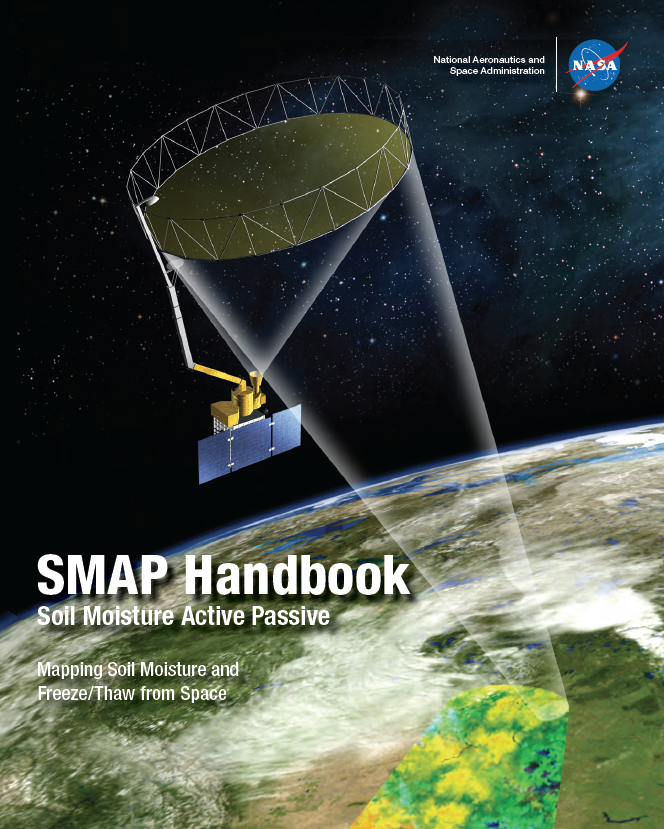 Electronic Version at http://smap.jpl.nasa.gov/Imperative/

Print Version Available (182 Pages): smap_science@jpl.nasa.gov
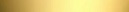 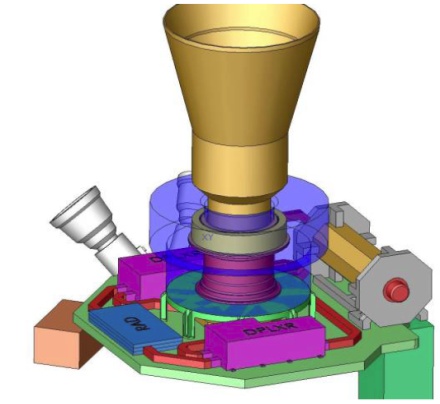 Soil Moisture Active/Passive (SMAP) Mission Concept
L-band unfocused SAR and radiometer system, offset-fed 6 m light-weight deployable mesh reflector.  Shared feed for:

1.2 GHz Radar 1-3 km (30% nadir gap) 
	HH, VV and HV

1.4 GHz Radiometer at 40 km (-3 dB)
	H, V, 3rd and 4th Stokes

Conical scan, fixed incidence angle at 40°
Contiguous 1000 km swath, 2-3 days revisit
Sun-synchronous 6am/6pm orbit (680 km)
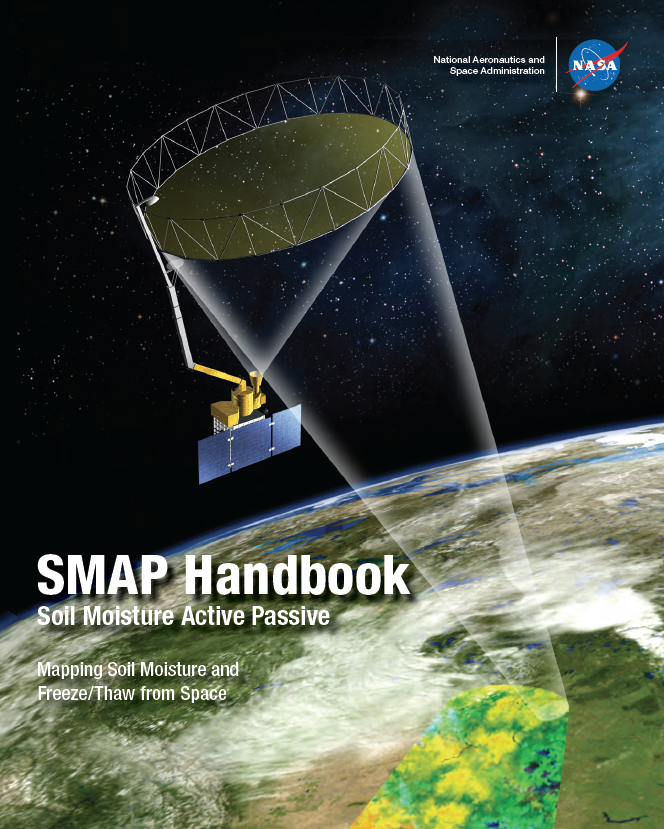 Electronic Version at http://smap.jpl.nasa.gov/Imperative/

Print Version Available (182 Pages): smap_science@jpl.nasa.gov
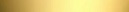 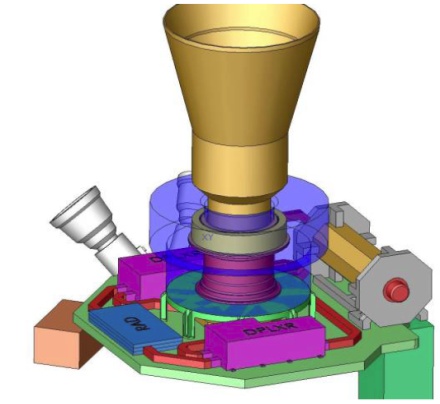 Soil Moisture Active/Passive (SMAP) Mission Concept
L-band unfocused SAR and radiometer system, offset-fed 6 m light-weight deployable mesh reflector.  Shared feed for:

1.2 GHz Radar 1-3 km (30% nadir gap) 
	HH, VV and HV

1.4 GHz Radiometer at 40 km (-3 dB)
	H, V, 3rd and 4th Stokes

Conical scan, fixed incidence angle at 40°
Contiguous 1000 km swath, 2-3 days revisit
Sun-synchronous 6am/6pm orbit (680 km)
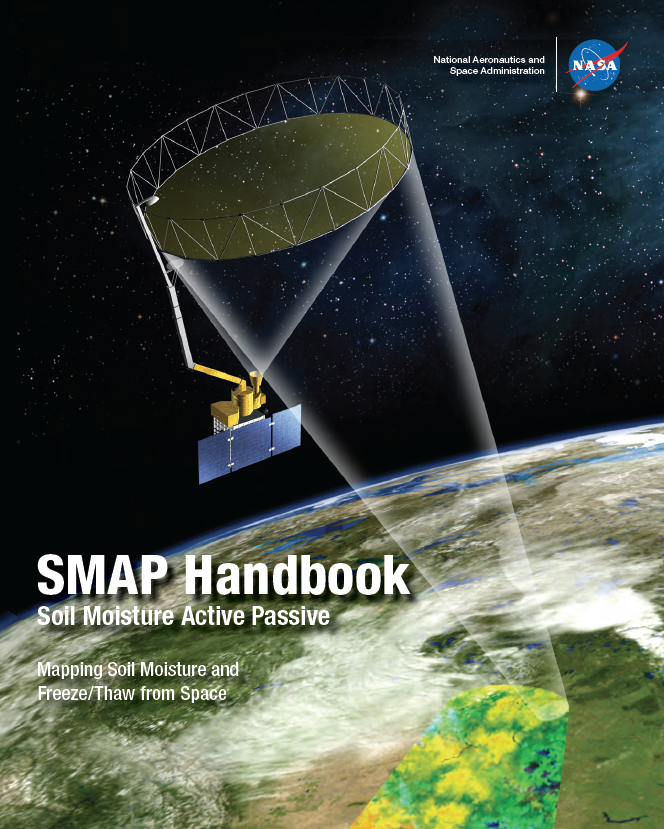 Electronic Version at http://smap.jpl.nasa.gov/Imperative/

Print Version Available (182 Pages): smap_science@jpl.nasa.gov
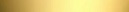 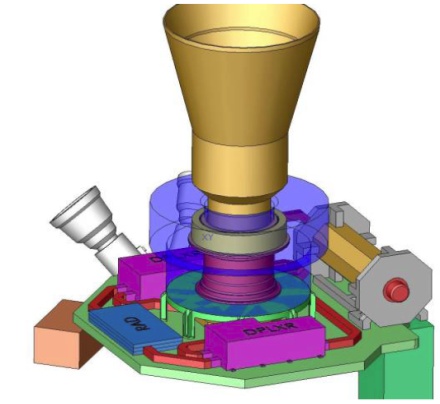 Soil Moisture Active/Passive (SMAP) Mission Concept
L-band unfocused SAR and radiometer system, offset-fed 6 m light-weight deployable mesh reflector.  Shared feed for:

1.2 GHz Radar 1-3 km (30% nadir gap) 
	HH, VV and HV

1.4 GHz Radiometer at 40 km (-3 dB)
	H, V, 3rd and 4th Stokes

Conical scan, fixed incidence angle at 40°
Contiguous 1000 km swath, 2-3 days revisit
Sun-synchronous 6am/6pm orbit (680 km)
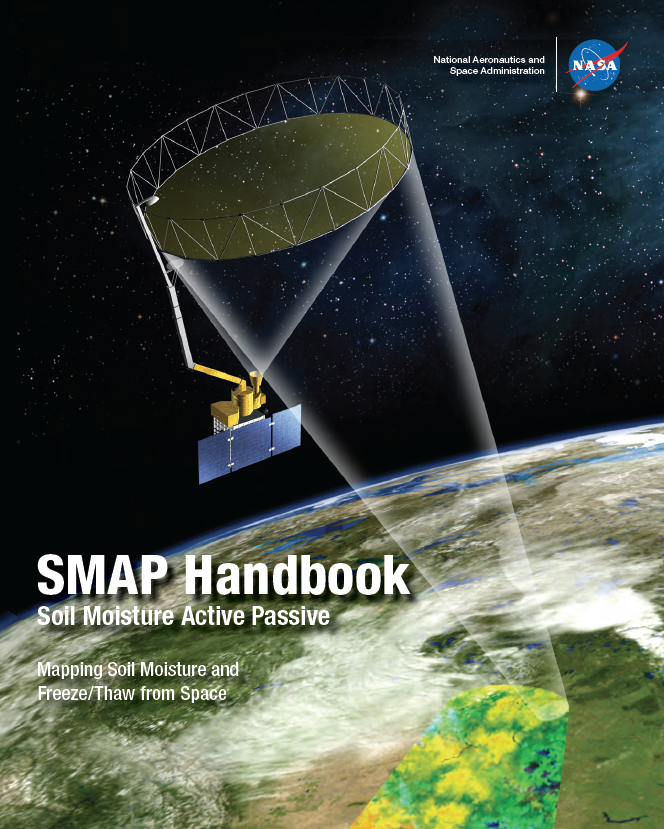 Electronic Version at http://smap.jpl.nasa.gov/Imperative/

Print Version Available (182 Pages): smap_science@jpl.nasa.gov
SMAP Launch: January 31, 2015
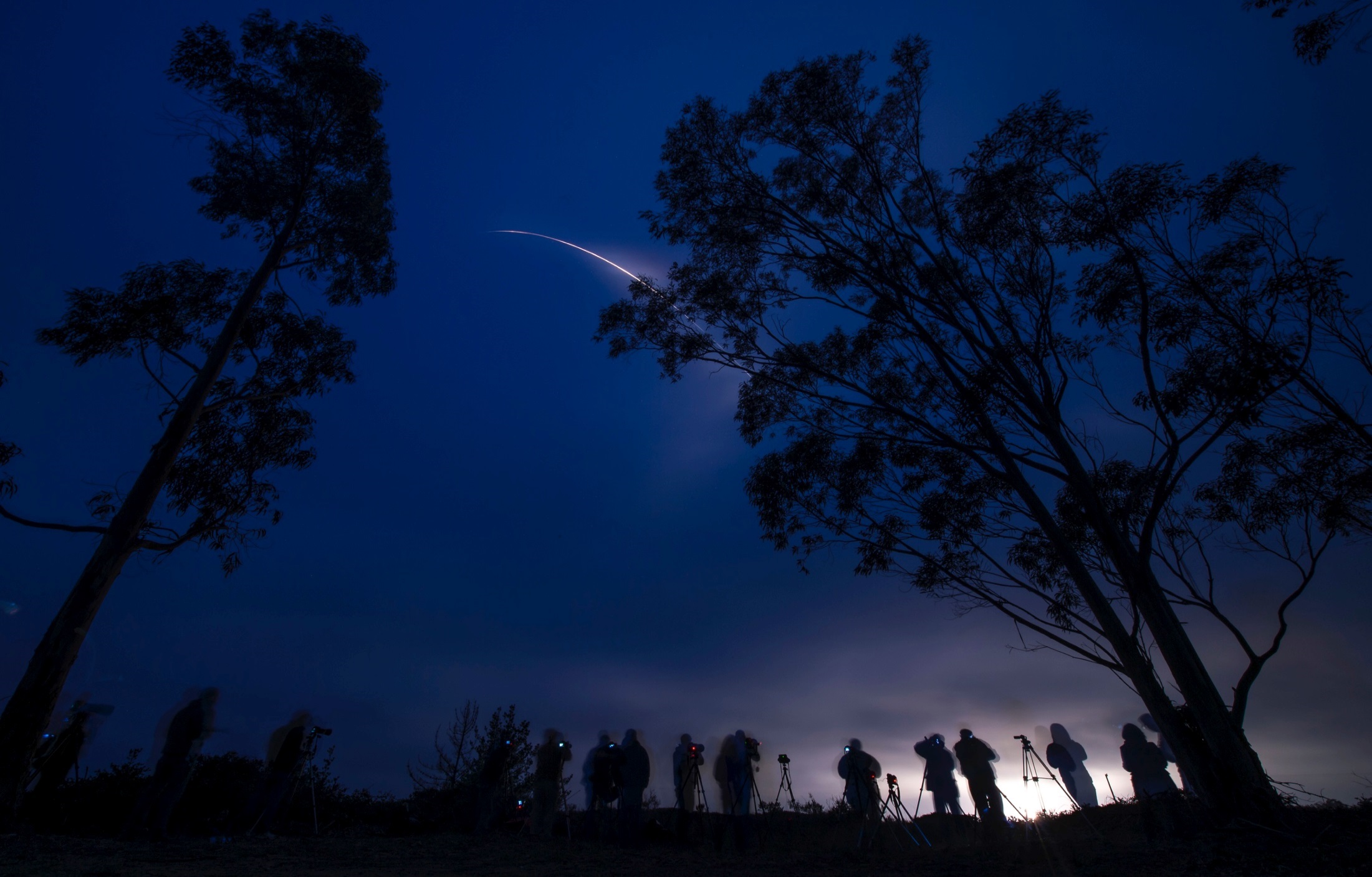 First SMAP Measurements
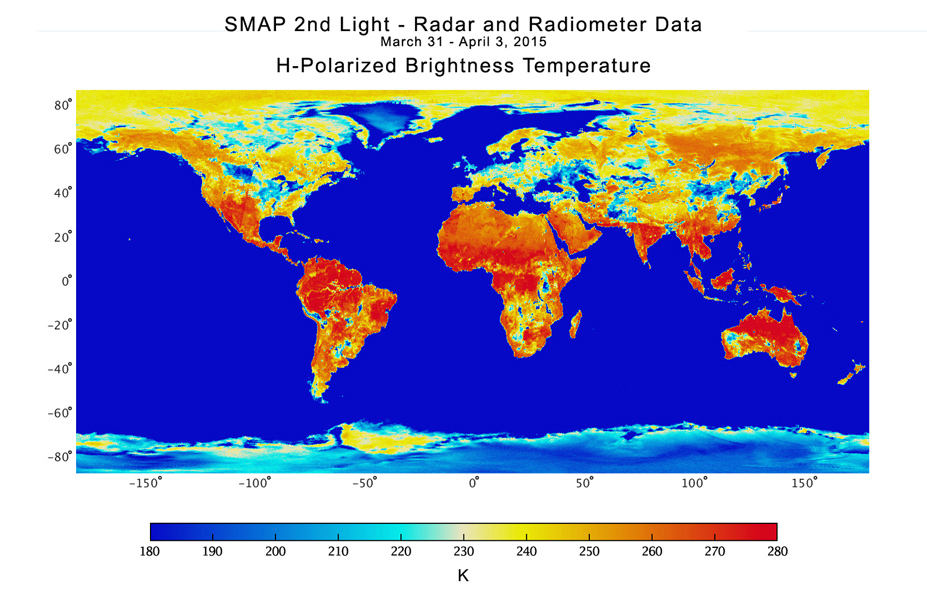 http://smap.jpl.nasa.gov/news/1246/
SMAP Data Product Table
Background/Motivation
Soil moisture data assimilation: Updating dynamic and continuous model state predictions (dS/dt) using sporadic soil moisture observations (θ).


In its most common form:

S = Profile soil moisture and temperature states within a land surface model.
θ = Surface soil moisture retrievals from a satellite-based radar or radiometer.


Motivation:
Provides a spatially and temporally continuous soil moisture analysis.
Random errors in analysis ≤  those found in underlying model/observations.
Provides a mathematical basis for updating unobserved states.
Example system: The NASA Soil Moisture Active/Passive (SMAP) Level 4 (L4) Surface and Root-zone Soil Moisture Product.
Background/Motivation
Soil moisture data assimilation: Updating dynamic and continuous model state predictions (dS/dt) using sporadic soil moisture observations (θ).


In its most common form:

S = Profile soil moisture and temperature states within a land surface model.
θ = Surface soil moisture retrievals from a satellite-based radar or radiometer.


Motivation:
Provides a spatially and temporally continuous soil moisture analysis.
Random errors in analysis ≤  those found in underlying model/observations.
Provides a mathematical basis for updating unobserved states.
Example system: The NASA Soil Moisture Active/Passive (SMAP) Level 4 (L4) Surface and Root-zone Soil Moisture Product
SMAP L4 Surface and Root-Zone Soil Moisture Example
Land Surface Model
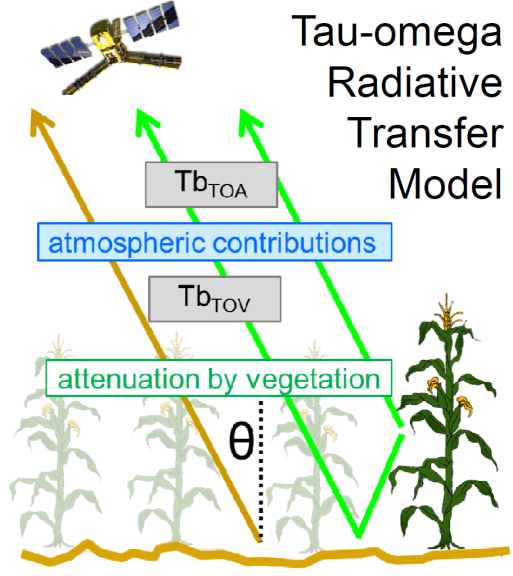 SMAP L4 Surface and Root-Zone Soil Moisture Example
Land Surface Model
SMAP Satellite
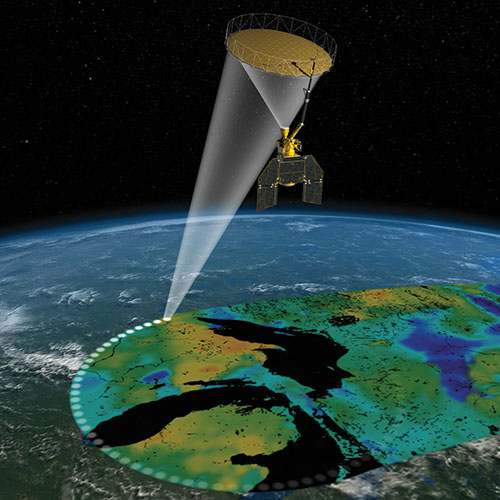 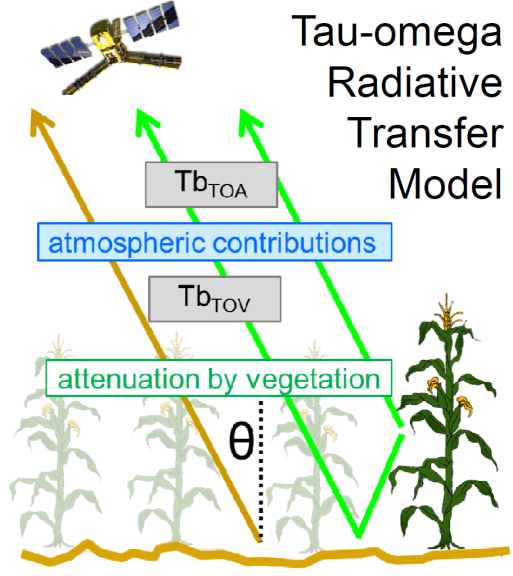 Compare
SMAP L4 Surface and Root-Zone Soil Moisture Example
Land Surface Model
Update all moisture and temperate states in model, not just those directly impacting SMAP measurements
Update
SMAP Satellite
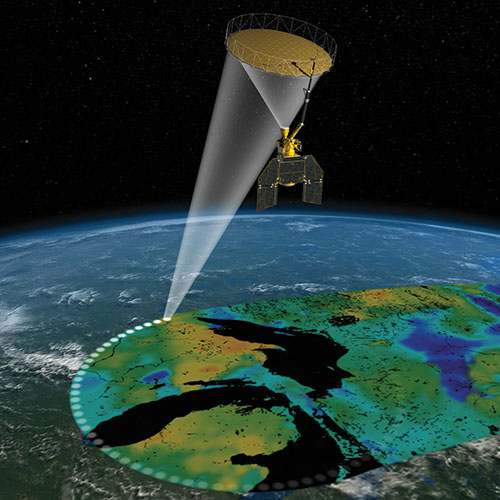 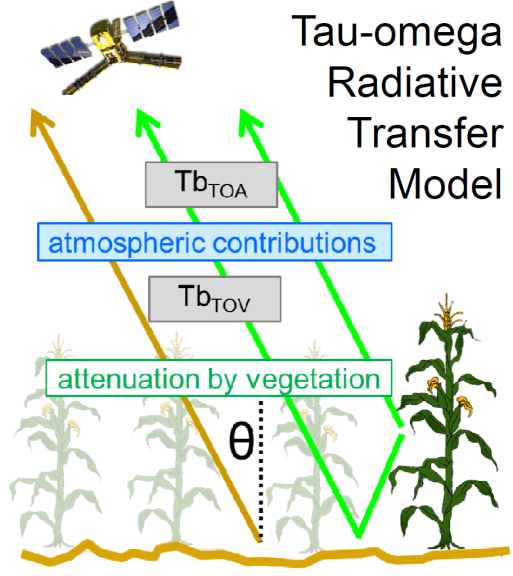 Compare
SMAP L4 Surface and Root-Zone Soil Moisture Example
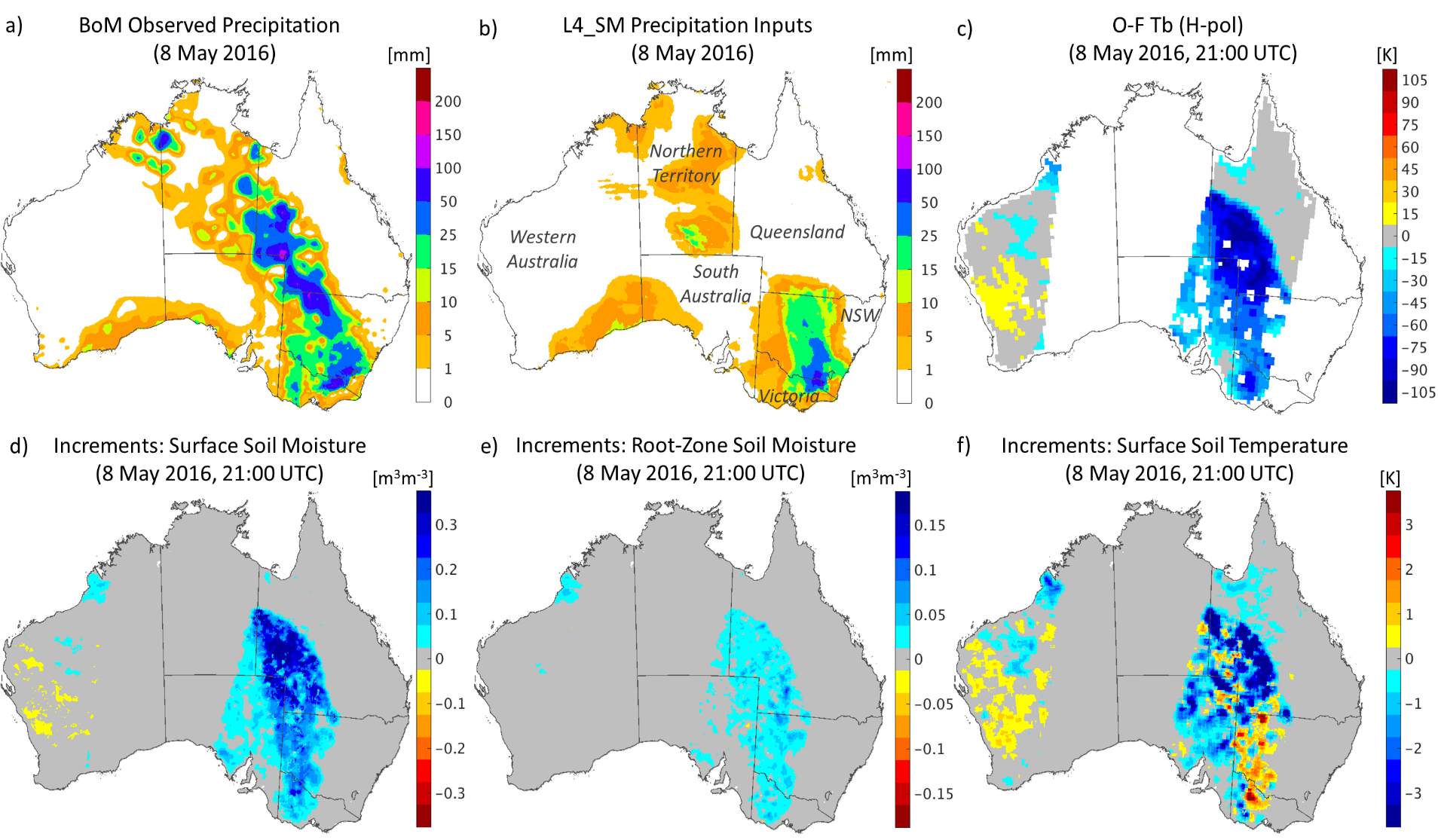 Benchmark rainfall (available > 1 week later)
Near real-time rainfall
SMAP L4 Surface and Root-Zone Soil Moisture Example
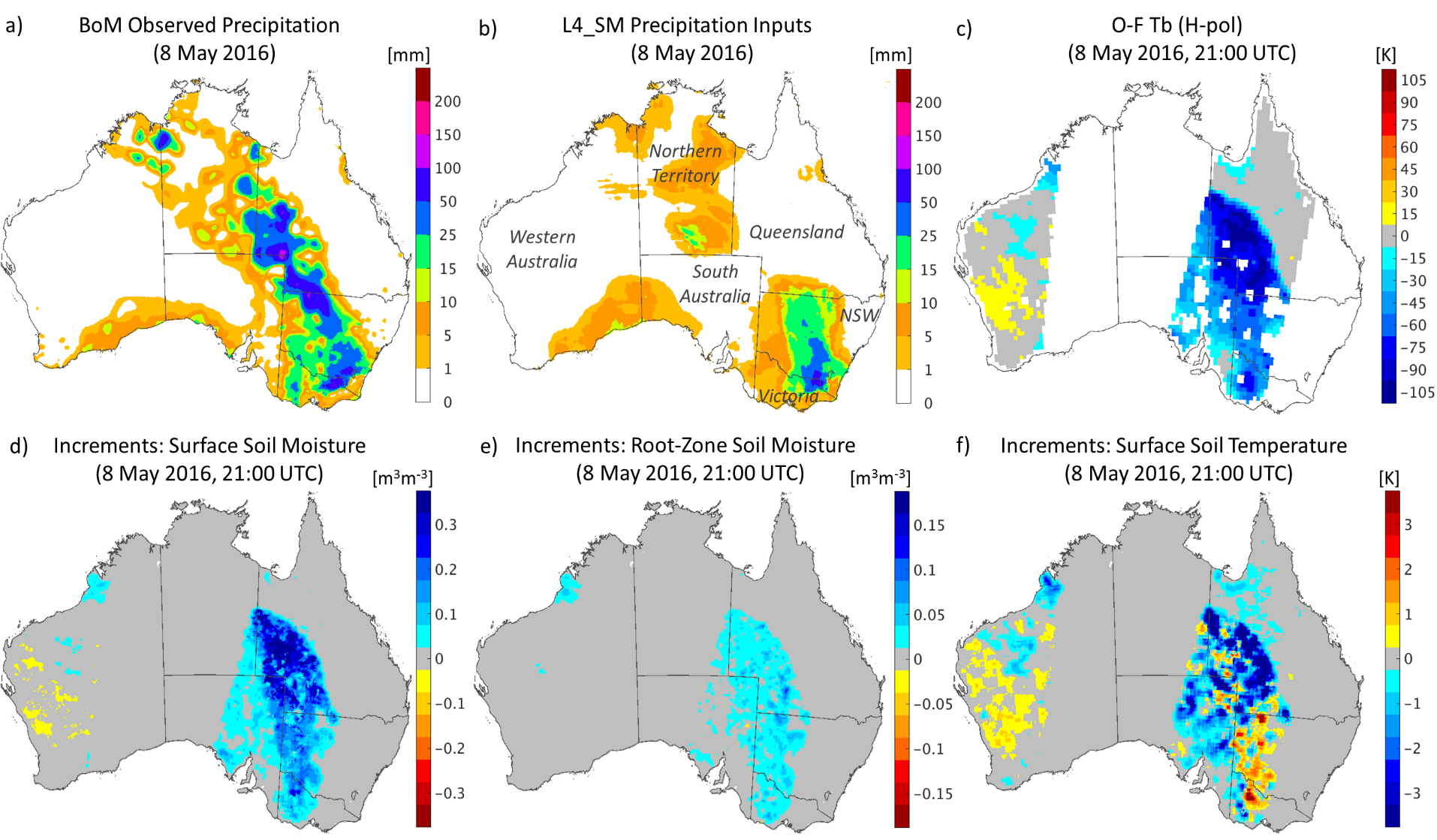 Benchmark rainfall (available > 1 week later)
Brightness temperature differences (SMAP minus model)
Near real-time rainfall
SMAP L4 Surface and Root-Zone Soil Moisture Example
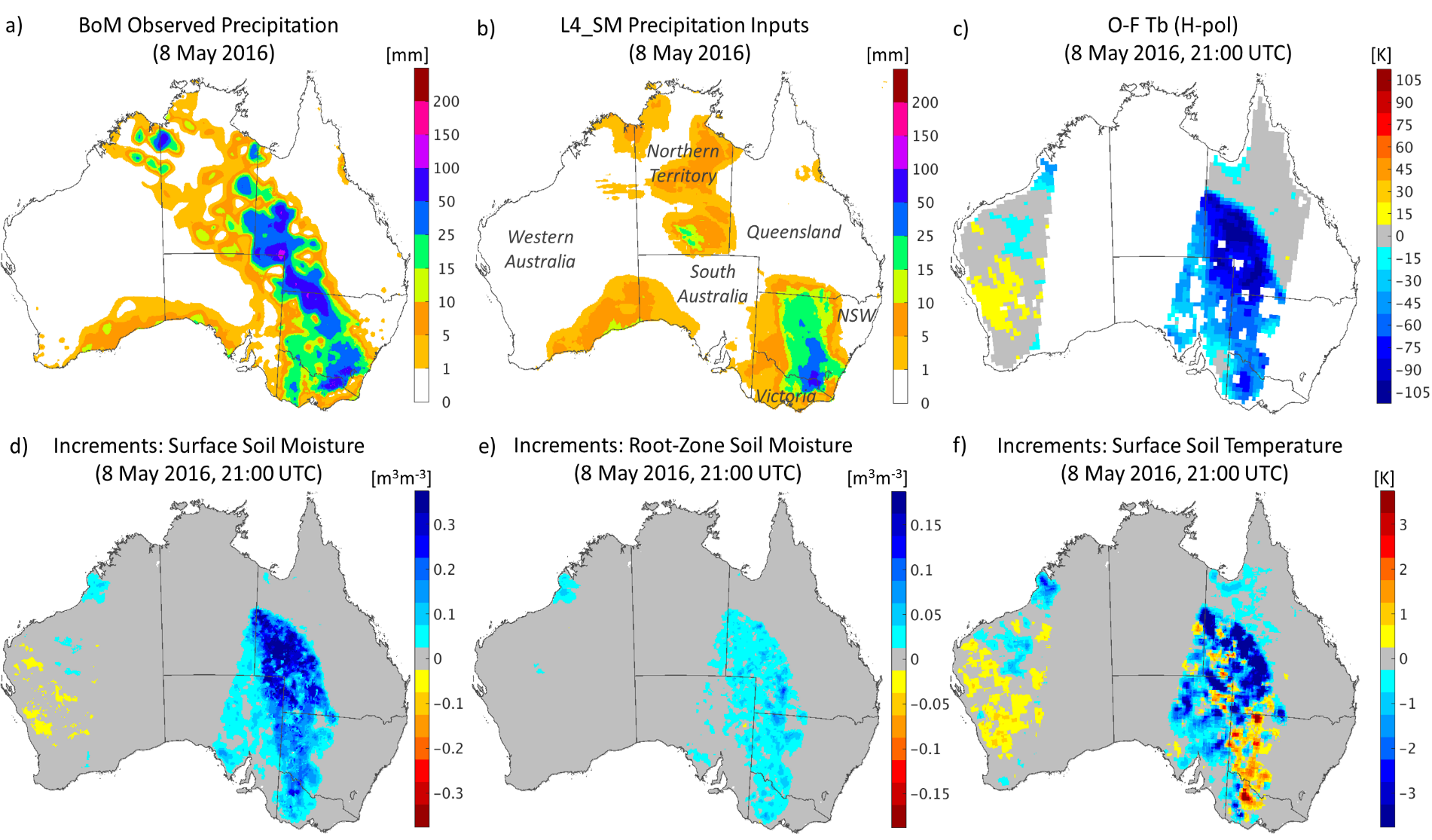 Dynamic corrections to model states in response to observations
SMAP L4 Surface and Root-Zone Soil Moisture Example
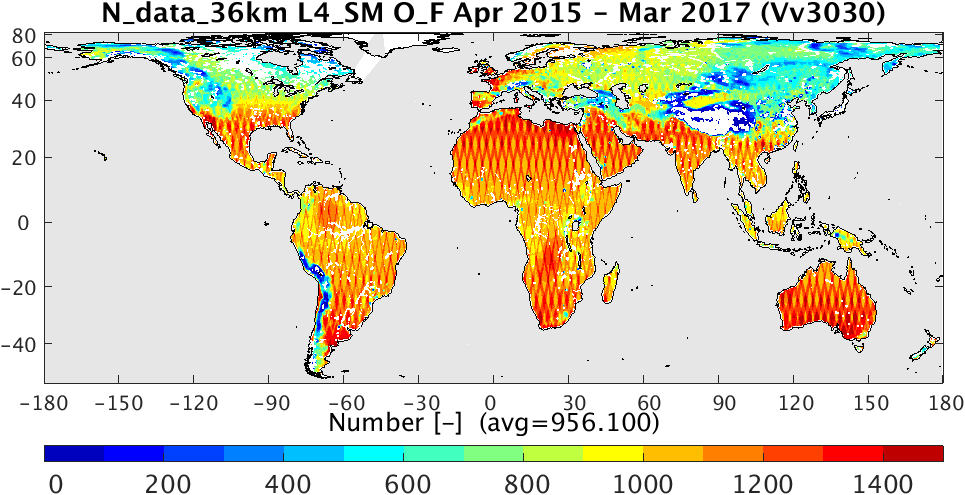 # assimilated obs. (4/2015 – 3/2017)
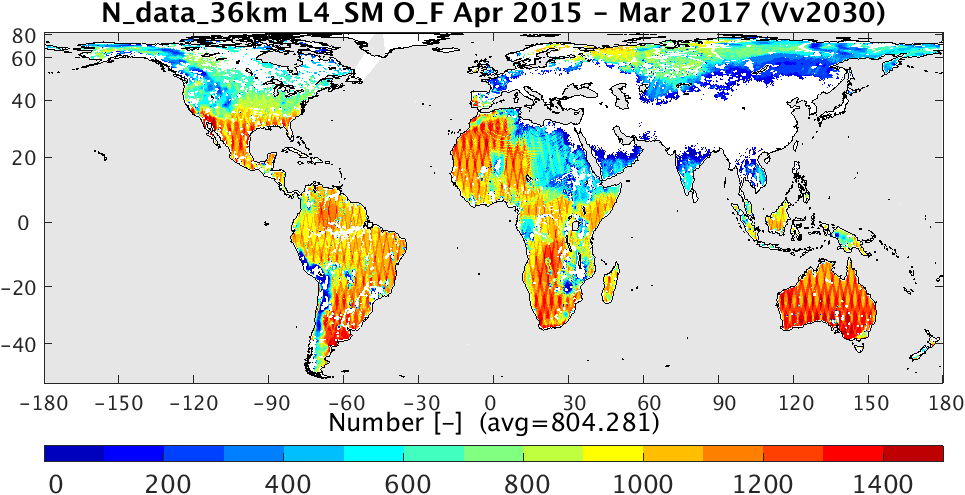 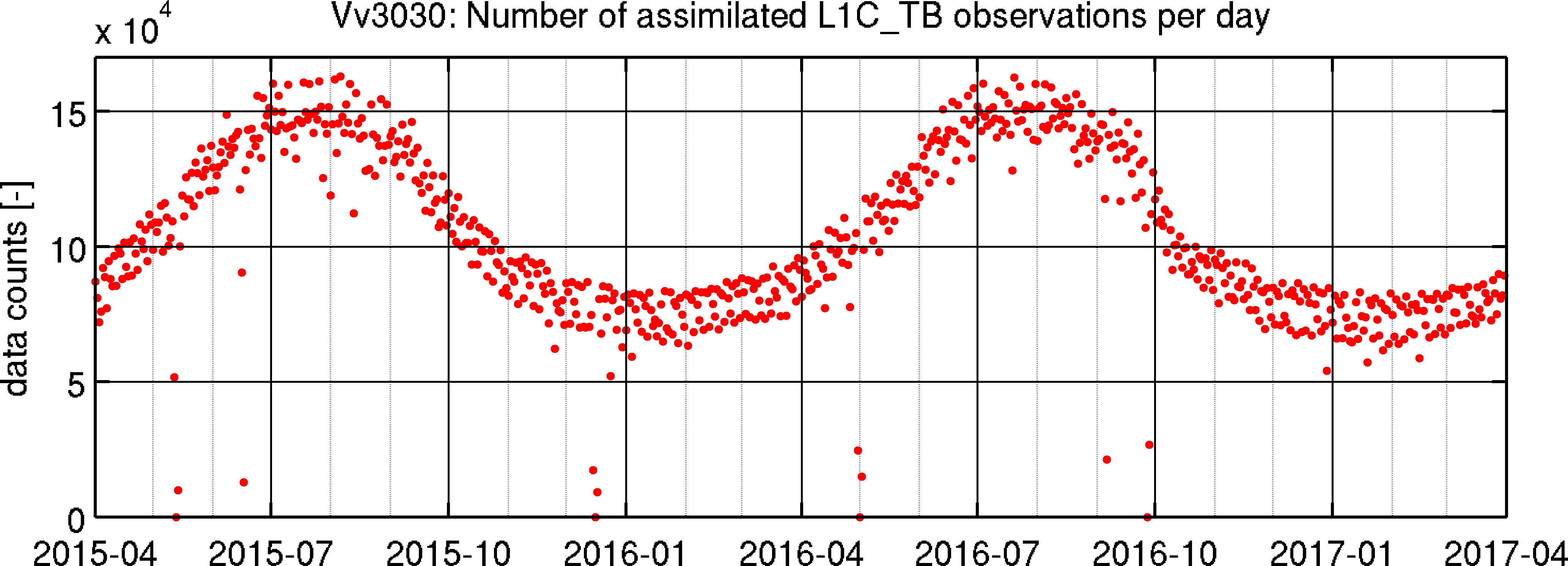 Average:
104,000 / day
9-km, hourly product, available since March 31, 2015 at ~2 to 3 day latency, output includes a wide range of land surface fluxes and states (ET, soil temperature, runoff, etc.)
17
SMAP L4 Surface and Root-Zone Soil Moisture Example
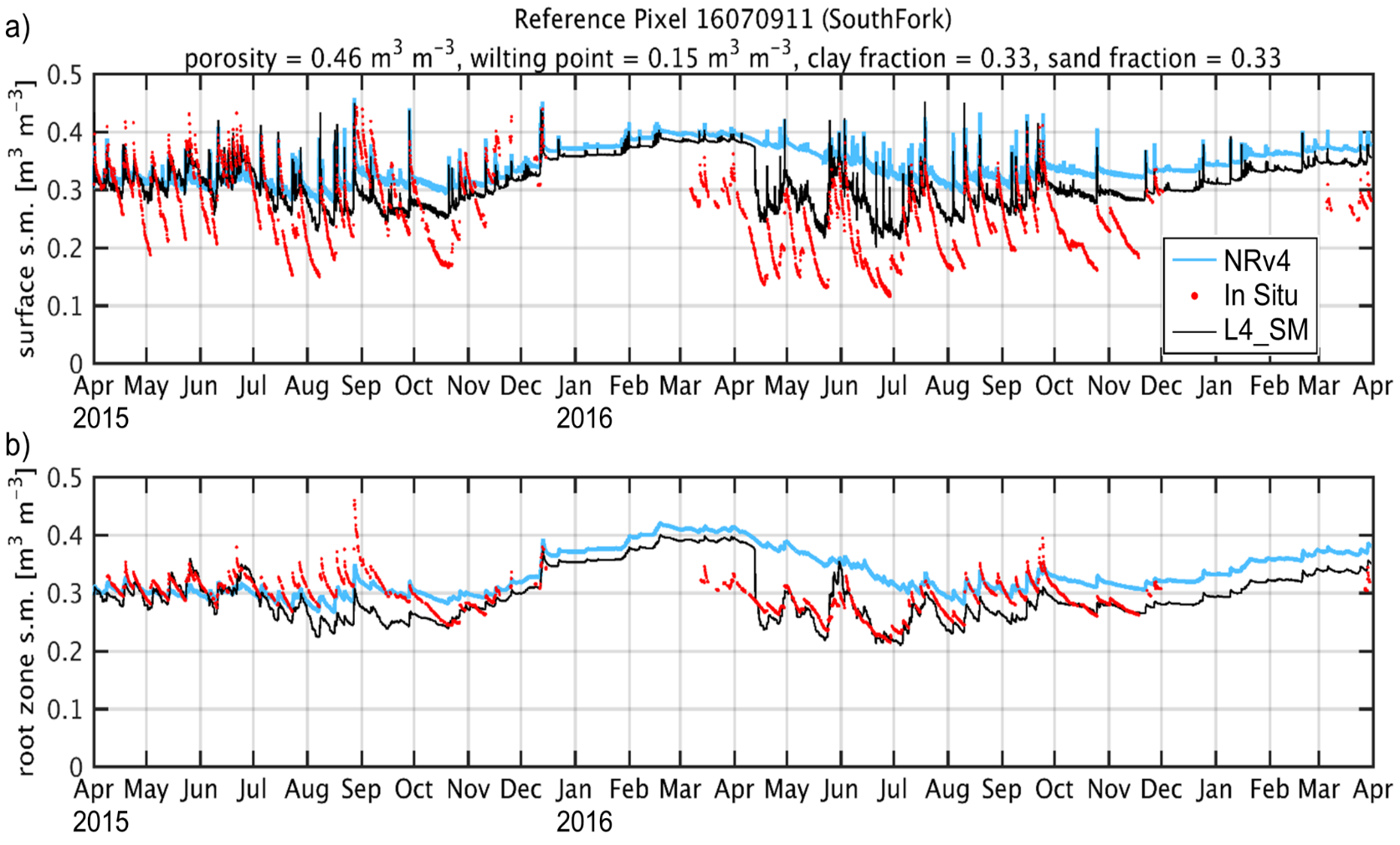 Blue = Model, Red = Ground Obs., Black = SMAP L4
SMAP L4 Validation at SMAP Ground Core Sites
Blue = Model, Black = SMAP L4
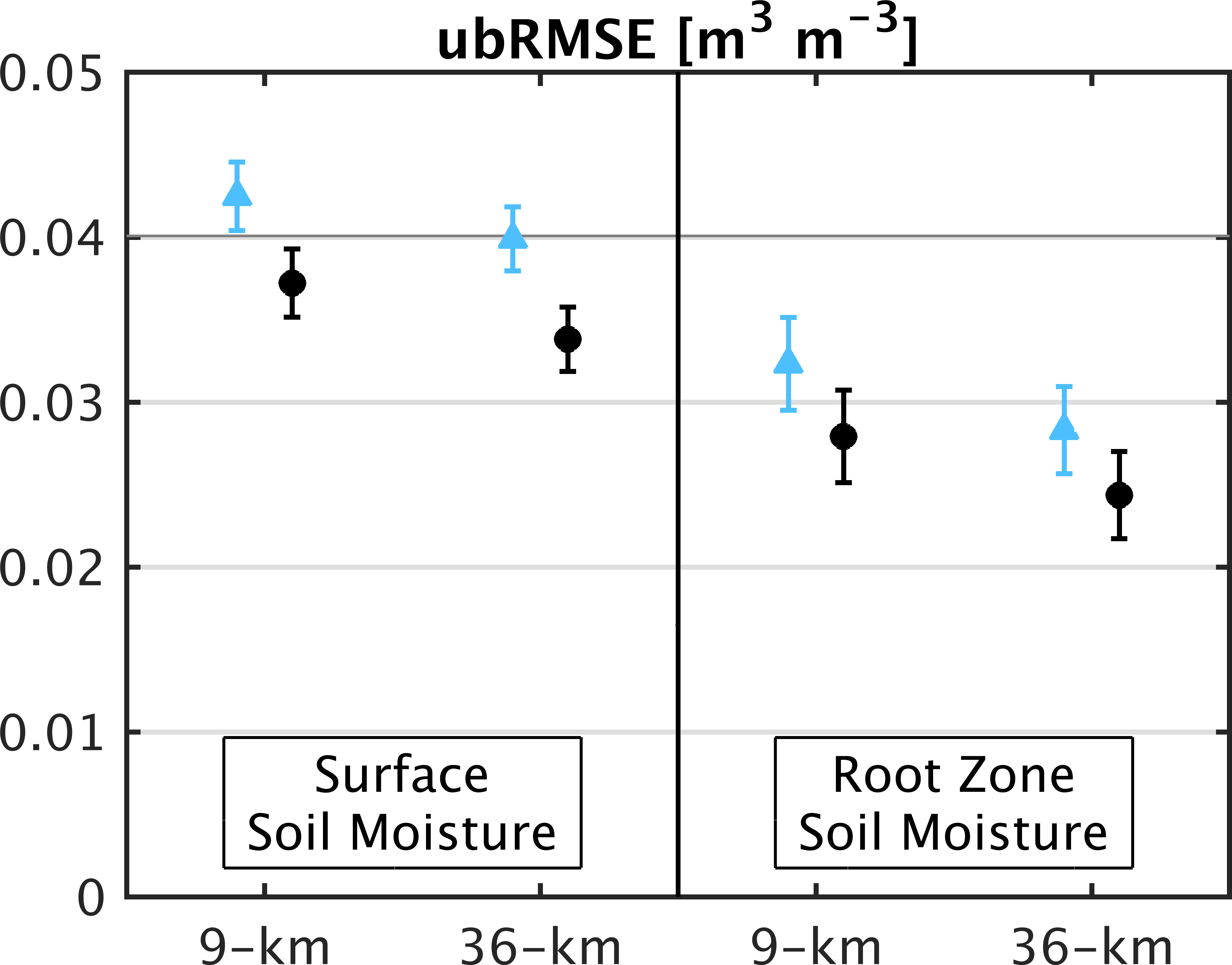 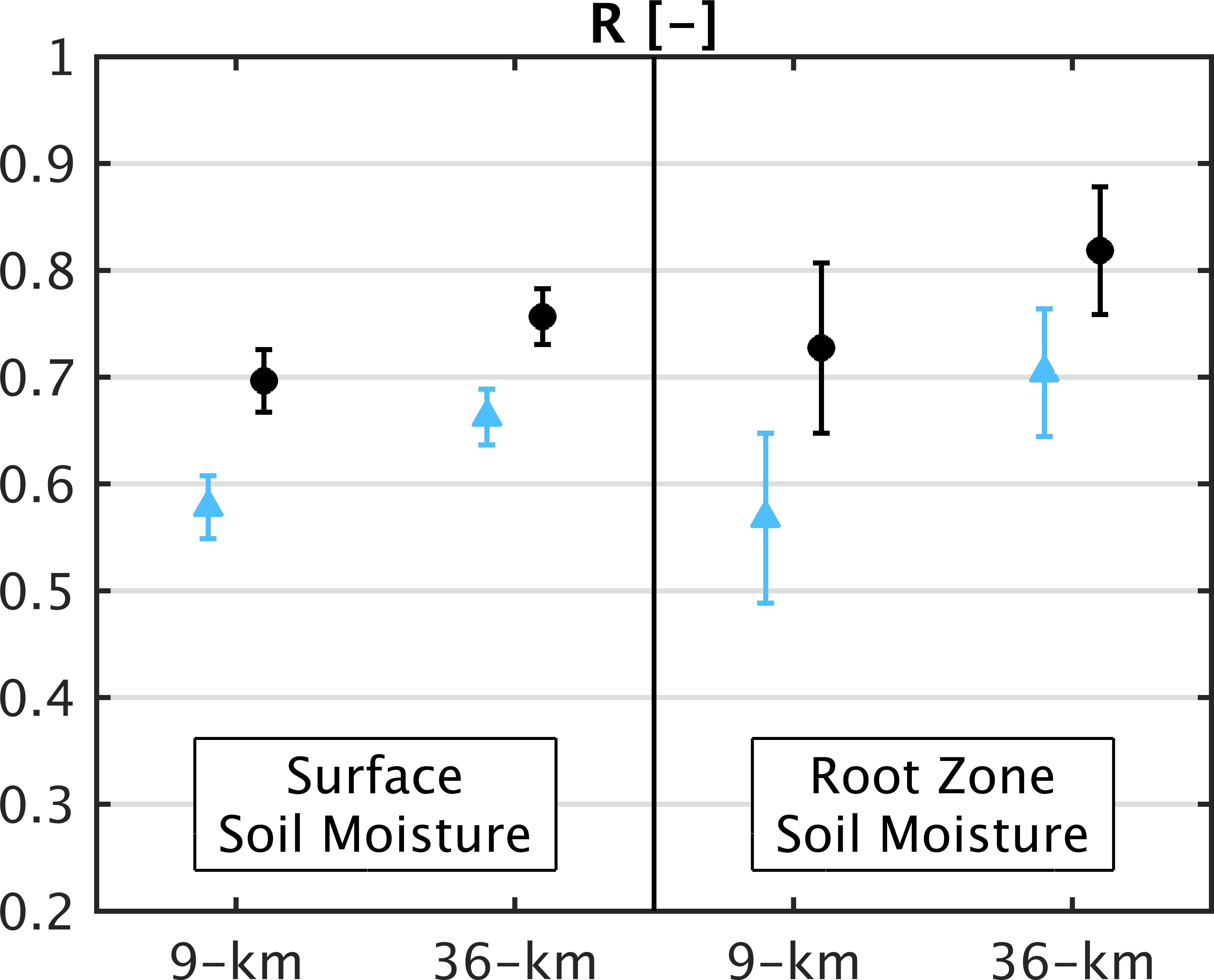 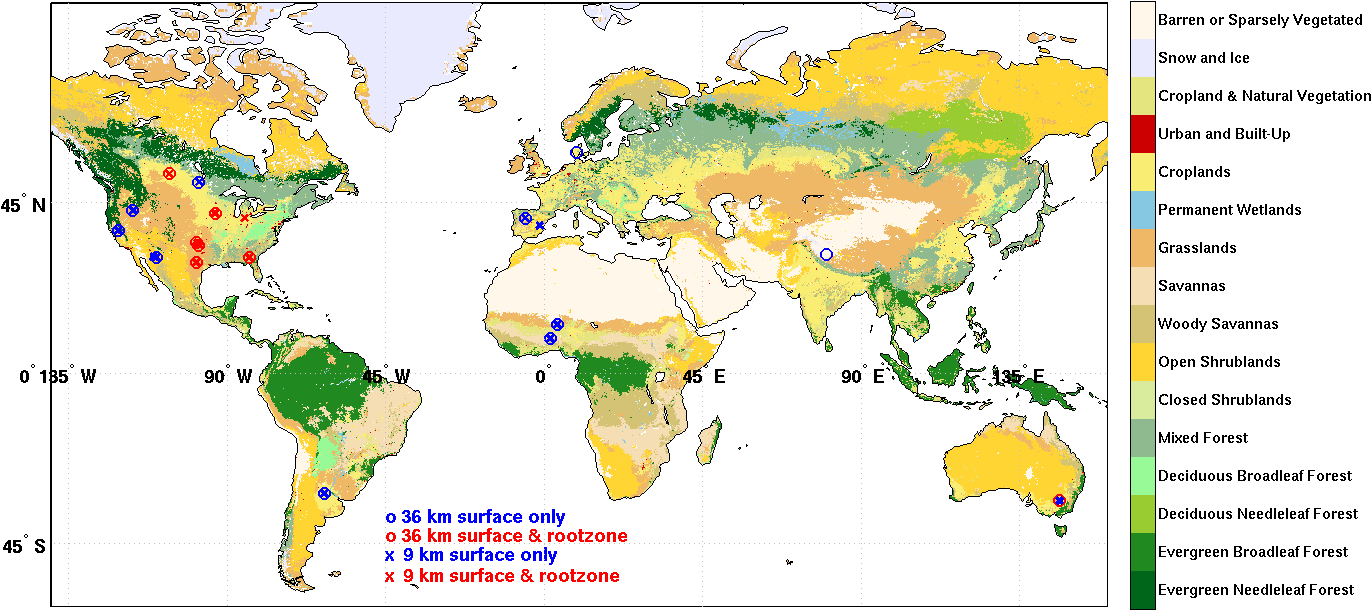 SMAP core validation sites
SMAP L4 Documentation
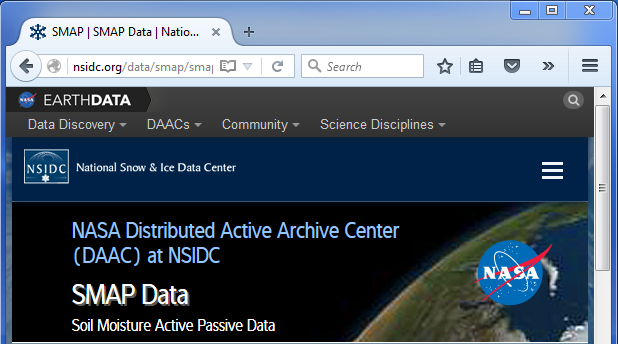 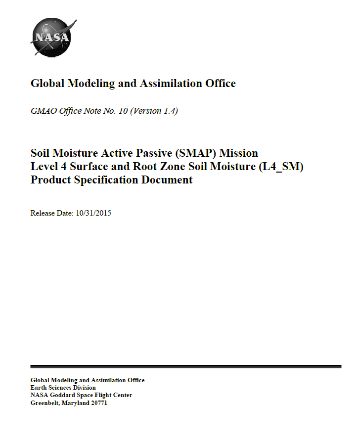 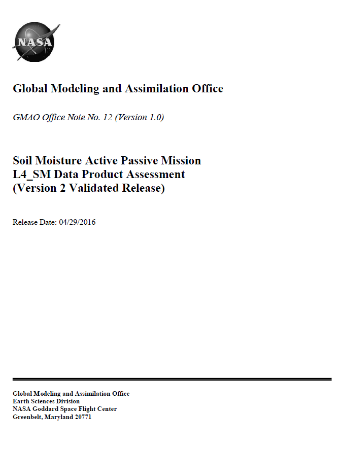 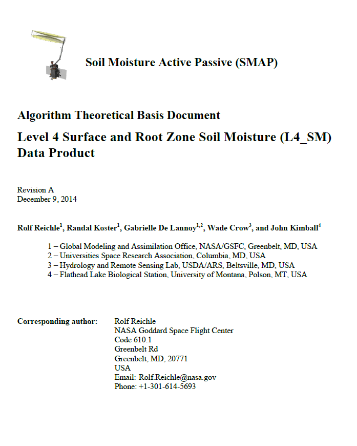 Data Archive & HTML Doc
http://nsidc.org/data/smap
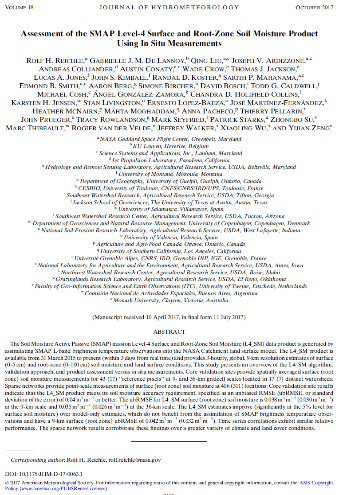 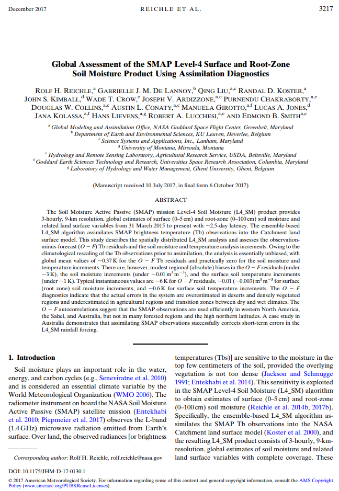 Peer-Reviewed Papers
(J. Hydromet.)
9-km, global land hourly product available since March 31, 2015 at ~2 to 3 day latency
10.1175/JHM-D-17-0130.1
Data Assessment Reports
Product Specification Document
10.1175/JHM-D-17-0063.1
Algorithm Document
20
Sequential data assimilation (SMAP_L4) versus post-processing merging (SMERGE)

Sequential data assimilation:
1)   Captures hourly/daily dynamics better.
2)   Can estimate fluxes and states which are indirectly related to the observations.
Can horizontally-extrapolating spatially-discontinuous observations.
Computationally expensive for long-term products (1979-2015 SMERGE reprocessing would take on the order of ~1 year if run on single processor).
Labor consuming to develop and test systems (SMAP_L4 system took > 5 FTE’s to develop).

Han et al., HESS (2014) and Gruber et al., RSE (2017) argue that advantages #1 to #3 above do measurably add to the value of a root-zone soil moisture analysis for monthly agricultural drought monitoring

Therefore, SMERGE post-processing is: i) 100x faster to run, ii) 5x faster to develop and iii) likely as useful for agricultural drought applications.

SMERGE and NASA SMAP_L4 integration will be explored (once we have sufficient overlap)…
Thank you…

Han, E., Crow, W.T., Holmes, T. and Bolten, J.D. Benchmarking a soil moisture data assimilation system for agricultural drought monitoring. Journal of Hydrometeorology. 15:1117-1134. 10.1175/JHM-D-13-0125.1. 2014.

Gruber, A. and Crow, W.T. The potential of 2D Kalman filtering for soil moisture data assimilation, Remote Sensing of Environment. 171:137-148. 10.1016/j.rse.2015.10.019. 2015.

Reichle, R. et al. Assessment of the SMAP Level-4 Surface and Root-Zone Soil Moisture Product using in situ measurements. Journal of Hydrometeorology. 18(10):2621-2645. 10.1175/JHM-D-17-0063.1. 2017.

Reichle, R. et al. Global assessment of the SMAP Level-4 surface and root-zone soil moisture product using assimilation diagnostics. Journal of Hydrometeorology. 18(12):3217-3237. 10.1175/JHM-D-17-0130.1. 2017.
SMAP L4 Surface and Root-Zone Soil Moisture Example
Land Surface Model
Update all moisture and temperate states in model, not just those directly impacting SMAP measurements
Update
SMAP Satellite
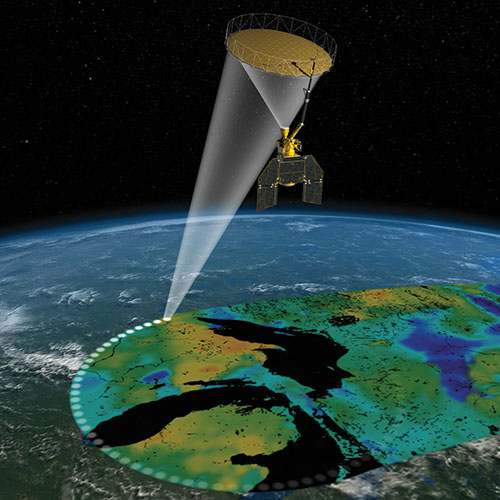 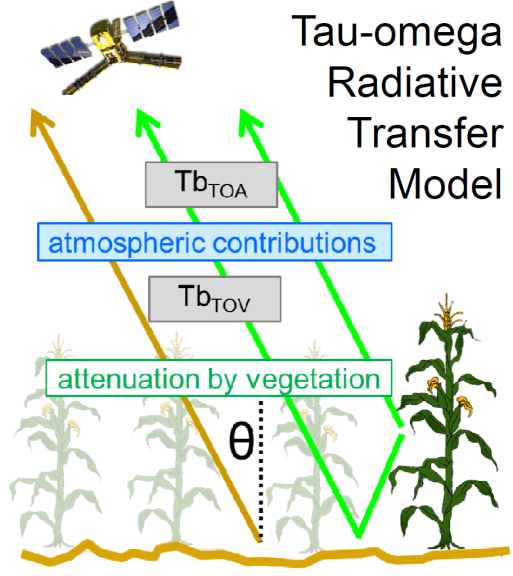 Compare
SMAP L4 Surface and Root-Zone Soil Moisture Example
Land Surface Model
Update all moisture and temperate states in model, not just those directly impacting SMAP measurements
BAD
Update
SMAP Satellite
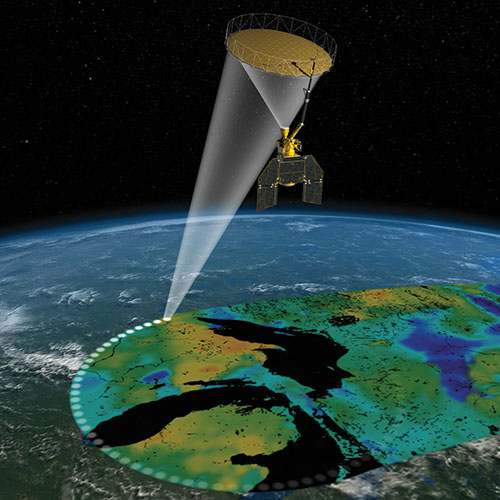 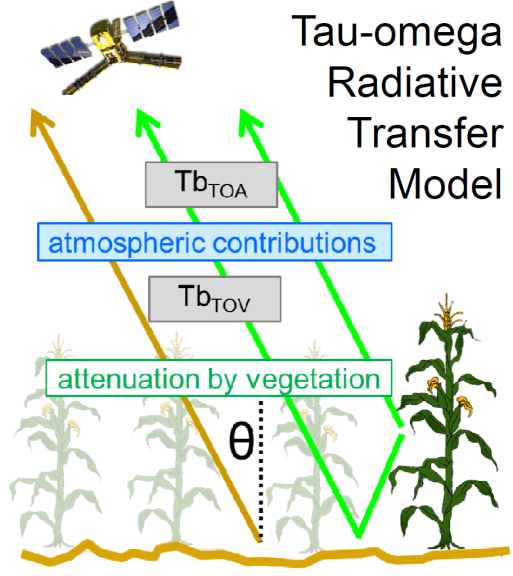 Compare
GOOD
SMAP L4 Surface and Root-Zone Soil Moisture Example
Land Surface Model
Update all moisture and temperate states in model, not just those directly impacting SMAP measurements
GOOD
Update
SMAP Satellite
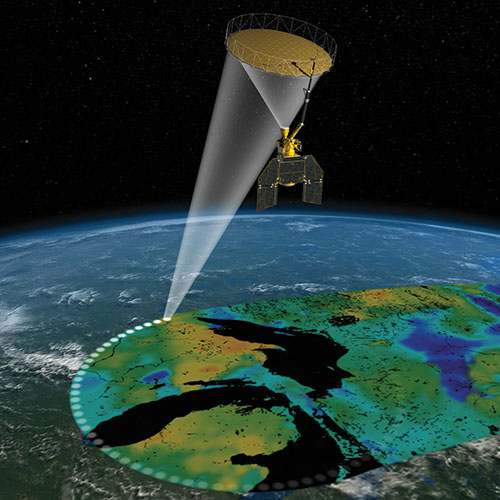 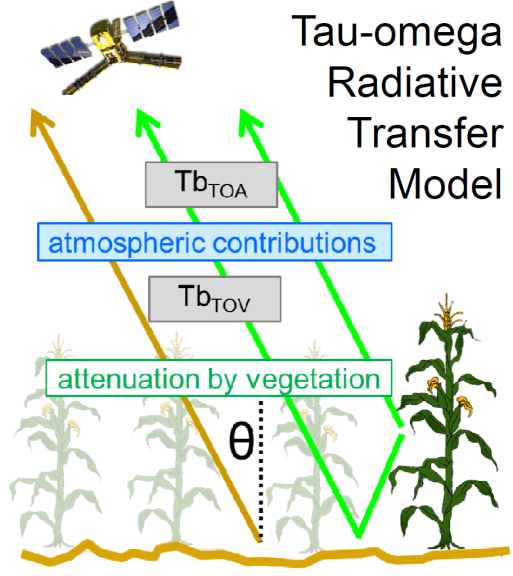 Compare
BAD